Реализация Программы повышения правовой культуры избирателей, обучение организаторов выборов, совершенствование и развитие избирательных технологий в Муниципальном образовании город Ирбит за 2013 год
Ирбитской городской территориальной избирательной комиссией была разработана и утверждена Программа Ирбитской городской территориальной избирательной комиссии «Повышение правовой культуры избирателей, обучение организаторов выборов, совершенствование и развитие избирательных технологий в Муниципальном образовании город Ирбит» на 2013 год, была утверждена решением Ирбитской городской территориальной избирательной комиссии от 10 января 2013 года № 1/2. Для реализации Программы правового просвещения избирателей в Муниципальном образовании город Ирбит при Ирбитской городской территориальной избирательной комиссии создан и работает территориальный Совет центра.  
      Выполнение поставленных целей и задач решалось территориальной избирательной комиссией совместно с Советом центра правового просвещения, управлением образования города, управлением культуры, центром молодежи, городским советом ветеранов и другими соисполнителями программы.
Программа имеет непрерывный цикл, включая мероприятия, проводимые в рамках календарного года. Программа охватывает обучение населения и организаторов выборов: членов избирательных комиссий, представителей органов местного самоуправления, представителей местных отделений политических партий, представителей средств массовой информации. Главной целью в этой работе является не только овладение правовыми знаниями, но и практикой применения избирательного законодательства.
    Вся работа по правовому просвещению избирателей нацелена на вовлечение в избирательный процесс большего количества избирателей, повышение гражданской активности населения, в том числе молодежи и потенциальных избирателей.
Работа проводилась в течение всего периода членами избирательных комиссий, Советом территориального центра путем разъяснения избирательного законодательства в средствах массовой информации: в газетах и на телевидении, через проведение лекций, бесед, деловых игр, через  использование разнообразных форм и методов вовлечения избирателей в политический процесс, издание различных плакатов, листовок, методических материалов, проведение разных конкурсов, викторин и т.д. 
    Особенно большой объем работы был проведен в период избирательной кампании по выборам главы Муниципального образования город Ирбит.
Одним из основных направлений деятельности Ирбитской городской территориальной избирательной комиссии является проведение Единых информационных дней для работающего населения. Всего проведено 14 встреч в них приняли участие 928 избирателей, основная часть из них прошла в период избирательной кампании. Темы информационных дней были разбиты по этапам избирательной кампании и содержали полную информацию, о ее ходе. В межвыборный период в рамках информационных встреч раскрывались темы новаций избирательного законодательства, а также о деятельности Комиссии. 
   Кроме этого, в 2013 году проведено 13 «круглых столов» и встреч в трудовых коллективах по вопросам избирательного законодательства, избирательного процесса, деятельности избирательной комиссии по реализации избирательных прав граждан.
Ирбитская городская ТИК не реже одного раза  в месяц издает информационный листок тиражом 100 экземпляров – распространяется бесплатно через предприятия, организации, учреждения города Ирбита. Одна из главных составляющих этого издания - информационная, поэтому в нем освещается деятельность Ирбитской городской ТИК, а также выпускаются специальные издания с разъяснениями избирательного законодательства. В 2013 году выпущено 12 информационных листов с разъяснениями законодательства о выборах главы Муниципального образования город Ирбит, 7 методических пособий и памяток, 8 видов плакатов о проведении конкурсов, викторин и разных других мероприятий по правовой культуре, в том числе с потенциальными избирателями, 14 пресс-релизов о работе комиссии.
В течение года было проведено 10 заседаний Ирбитской городской территориальной избирательной комиссии по правовой культуре, 7 заседаний Совета центра по правовому просвещению, на которых рассматривались следующие вопросы:
 разработка положений и объявление конкурсов, викторин, акций и т. д.;
 итоги участия в конкурсах и мероприятиях; 
- анализ работы Ирбитской городской ТИК, Совета территориального центра по повышению правовой культуры избирателей и организаторов выборов за 2013 год.
       В период избирательной кампании по выборам главы Муниципального образования город Ирбит была организована и работала передвижная выставка  «Хроника избирательных кампаний».
В соответствии с комплексным планом и ежемесячными графиками проводилось обучение членов участковых избирательных комиссий, их резерва, членов Контрольно-ревизионной службы при ТИК, кандидатов на должность главы муниципального образования, наблюдателей, членов комиссий с правом совещательного голоса, уполномоченных представителей по финансовым вопросам, представителей средств массовой информации, наблюдателей. 
В учебном процессе использовались технические средства обучения: учебные фильмы, компьютерные программы. Члены ТИК; УИК и их резерв прошли тестирование  по тестам, подготовленным ЦИК России. 
Для организации обучения и самообразования организаторов и участников избирательного процесса широко используется сайт Комиссии, где размещаются методические материалы, памятки, тесты и т.д.
Повышение уровня профессиональной подготовки организаторов выборов осуществлялось путем регулярного проведения обучения членов избирательных комиссий: практические занятия, деловые игры, лекции, тестирование, семинары-совещания.
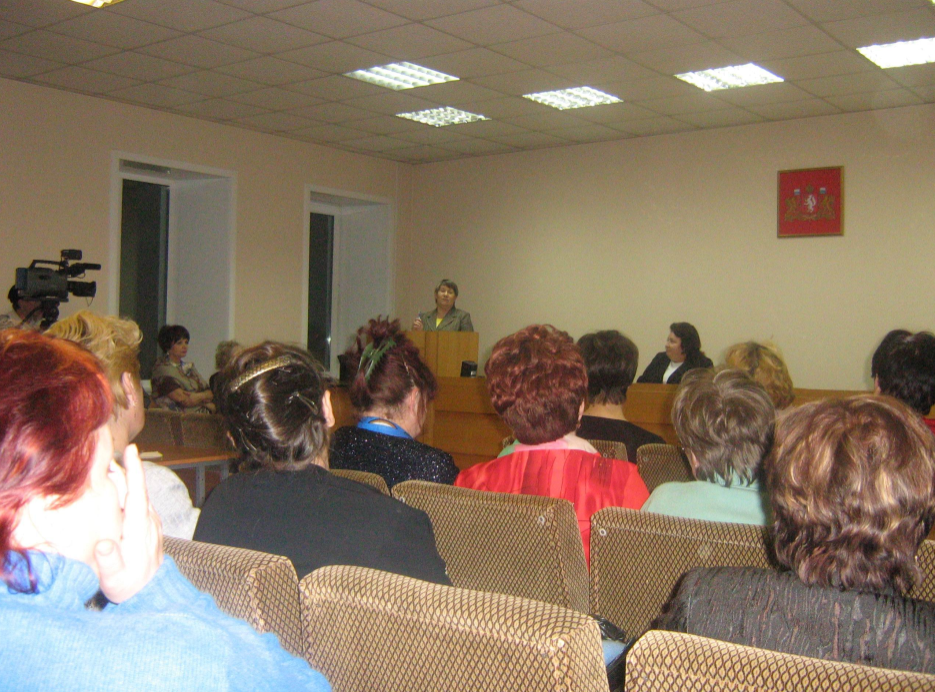 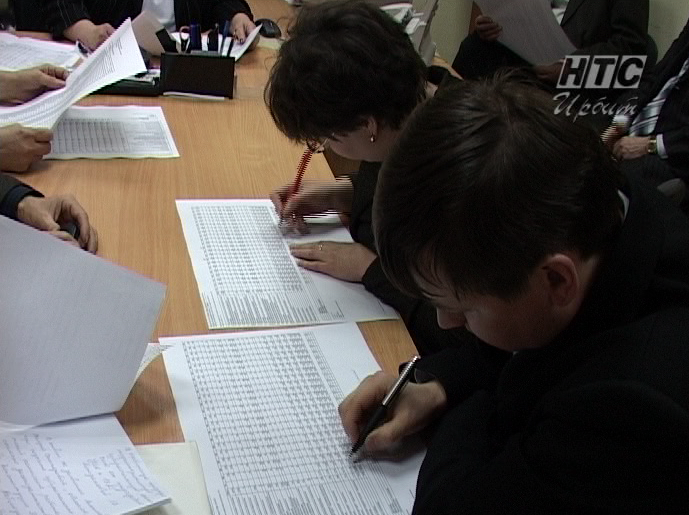 В период избирательной кампании по выборам главы Муниципального образования город Ирбит проводились совместные семинары с участием представителей местных отделений политических партий, средств массовой информации, наблюдателей. Обучение носило практический характер и проходило в форме деловых игр, тренингов, тестирования. 
       Весь период постоянно проводились мероприятия (совещания, консультации) по взаимодействию с руководителями и другими работниками отдела внутренних дел, прокуратуры, суда, органами местного самоуправления и другими государственными органами, в том числе и по вопросам регистрации (учета) избирателей.
       Таким образом, учебный процесс позволяет обеспечить освоение организаторами выборов, представителями политических партий, средств массовой информации знаниями и умением применять законодательство   о выборах, а также повышать их профессиональный уровень.
В течение всего года большое внимание было уделено информационно-разъяснительной деятельности Комиссии. С этой целью широко использовались телевидение, печатные средства массовой информации, собственные издания, наружные средства информирования, а также сайт Ирбитской городской территориальной избирательной комиссии.  
    Начиная с июня 2013 года до сведения избирателей регулярно доводилась полная и достоверная информация по существу положений избирательного законодательства, о выдвижении и регистрации кандидатов на должность главы МО город Ирбит об источниках формирования избирательных фондов кандидатов и их расходах, о порядке и возможностях голосования на выборах главы Муниципального образования город Ирбит и т.д. 
     Для информирования избирателей постоянно обновляется сайт Комиссии раздел новости и другие разделы сайта.
В период избирательной кампании Комиссия активизировала работу по обновлению сайта, где в оперативном порядке размещалась информация о всех мероприятиях проводимых Комиссией, а также разъяснения избирательного законодательства, законодательные акты и т.д. Внимание избирателей акцентировалось посредством организации на сайте баннера с информацией о выборах главы Муниципального образования город Ирбит.
Средства массовой информации активно участвовали в освещении выборов, не было ни одного номера газеты «Восход» или «Ирбитской жизни», в которых не было публикаций, связанных с избирательной кампанией.
Весь период избирательной кампании по выборам главы Муниципального образования город Ирбит работал телефон «горячей линии».
Одна из важных задач избирательных комиссий в ходе избирательной кампании заключалась в обеспечении реализации избирательных прав жителей города Ирбита. 
    С этой целью участковые избирательные комиссии информировали избирателей о том какие выборы и когда состоятся в городе 8 сентября 2013 года, уделяли особое внимание избирателей о возможностях голосования в помещении для голосования с использованием комплексов автоматизированной обработки избирательных бюллетеней (КОИБ), а также о голосовании вне помещения для голосования, а также уточняли списки избирателей т.е. осуществляли по квартирный и дворовый обход.
     Ирбитской городской территориальной избирательной комиссией были изготовлены  приглашения на выборы с разъяснением голосования с указанием адреса участковой избирательной комиссии и её телефона.
В программе повышения правовой культуры избирателей, в том числе будущих, было уделено работе по формированию основ правовой культуры детей, начиная с дошкольного возраста.
      Работа строилась по нескольким направлениям: работа с управлением образования по организации и проведению городских мероприятий по формированию основ правовой культуры детей,  работа с руководителями дошкольных образовательных учреждений по внесению в программы дошкольного воспитания основ правовой грамотности, работа с педагогами по разработке и внедрению методических комплексов, информационно-разъяснительная работа с родителями дошкольников. Например в МДОУ «Ирбитский детский сад комбинированного вида № 9» создана и работает не первый год система правового воспитания дошкольника «Правовая культура дошкольников» в рамках, которой проводятся различные игры - занятия: «Выборы кандидатов в Думу грибного государства», сказочное путешествие по «Декларации прав человека» и т.д.
Комиссия наработала практику в плане разнообразия форм работы с учащейся молодежью это проведение олимпиад, викторин, конкурсов  рисунков, плакатов, молодежных акций. Совместно с управлением образованием проведен муниципальный этап областного конкурса «Мы выбираем будущее» очень активное участие приняли учащиеся 1-4 классов – первая группа. Для участия в межтерриториальном  этапе конкурса направлены работы первой, третьей и четвертой групп.      
     Ирбитской городской территориальной избирательной комиссией регулярно организуется вручение паспортов 14-летним гражданам Российской Федерации. В течение года в торжественной обстановке получили основной документ 84 человека - будущие избиратели.
     В дни летних каникул Комиссия активно участвовали в проведении разных мероприятий с детьми и молодежью в летних лагерях. Всего проведено 5 мероприятий, в которых участвовали более 600 человек.
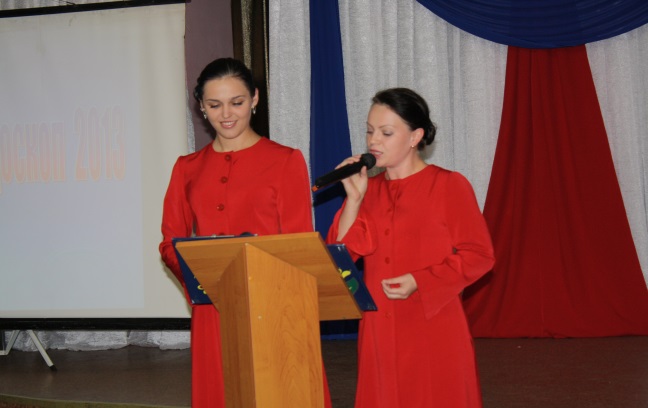 В рамках Дня молодого избирателя и в связи  с выборами 8 сентября 2013 года главы Муниципального образования город Ирбит Ирбитской городской территориальной избирательной комиссией совместно с Ирбитским городским молодежным Советом и Ирбитской городской молодежной избирательной комиссией организован и проведен молодежный форум «Я, избиратель - правовой калейдоскоп 2013».                                                        В  форуме  приняли  участие  шестьдесят  пять 
                                                              студентов, кроме  того,  участвовали  болельщики
                                                              команды   учебных  заведений   и   общественные
                                                              организации. 
                                                                       Всего  в   мероприятии   участвовало   сто 
                                                                восемнадцать человек. При подведении итогов все                                                          все  участники  были награждены дипломами 
                                                               Ирбитской городской ТИК  и призами.
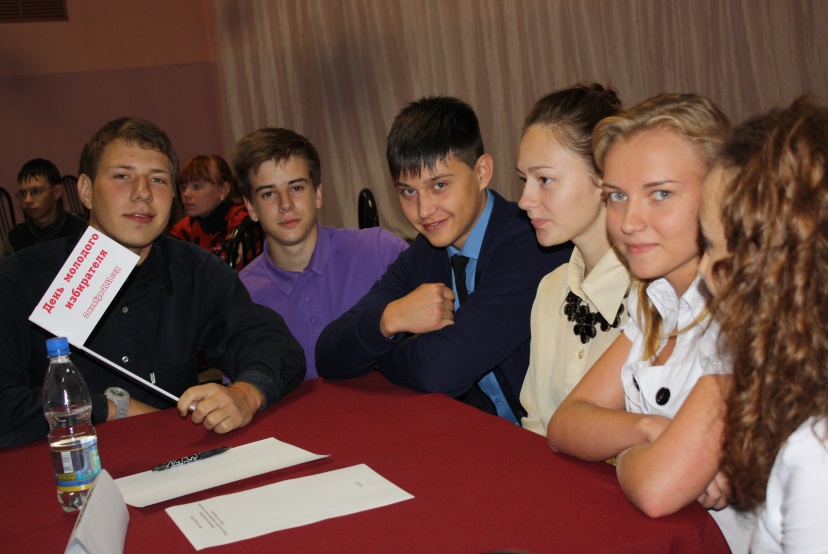 День молодого избирателя
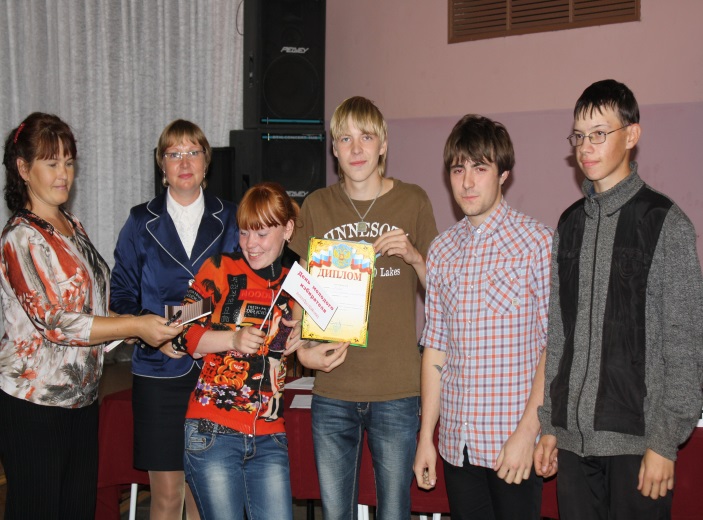 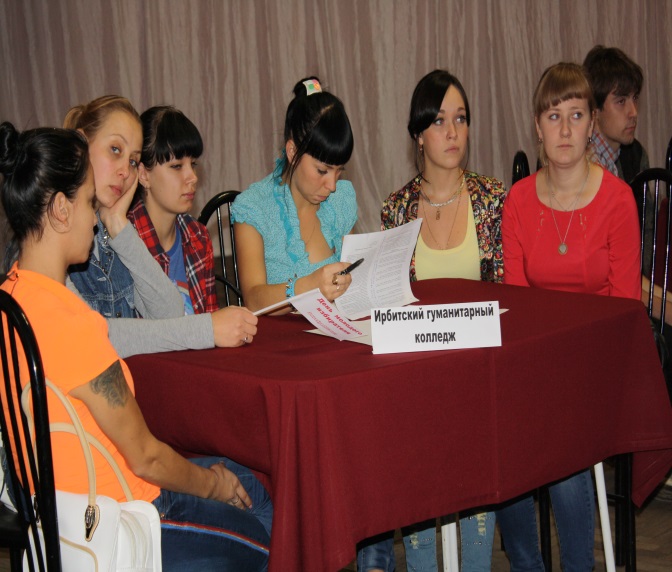 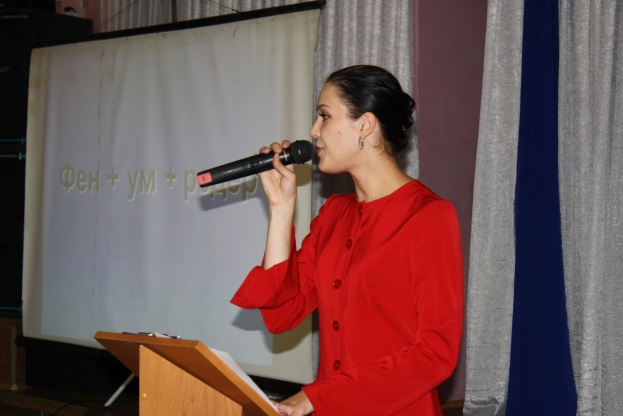 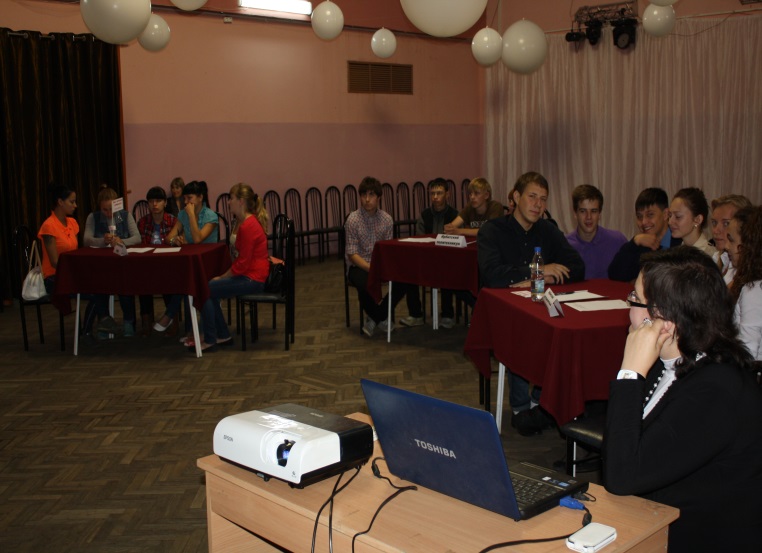 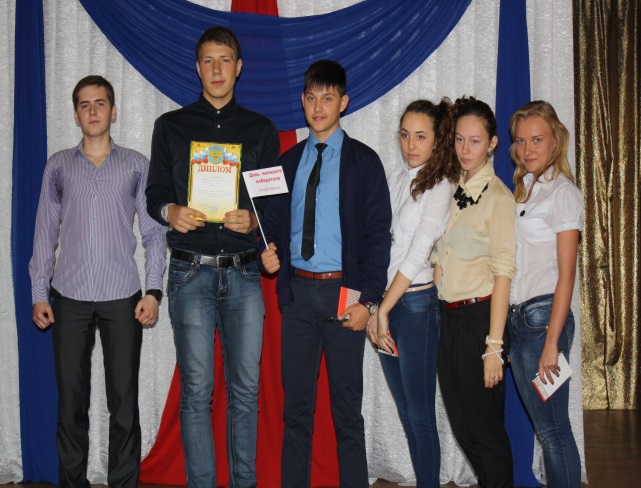 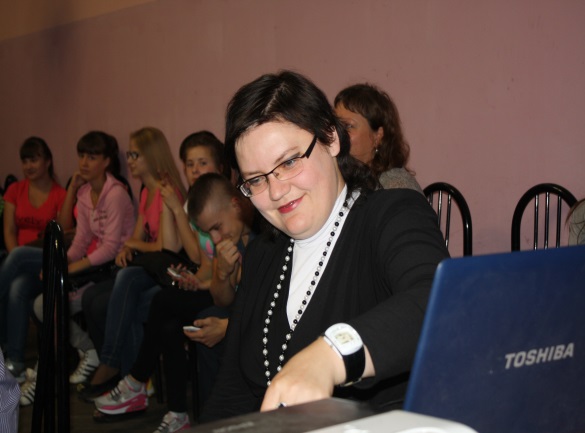 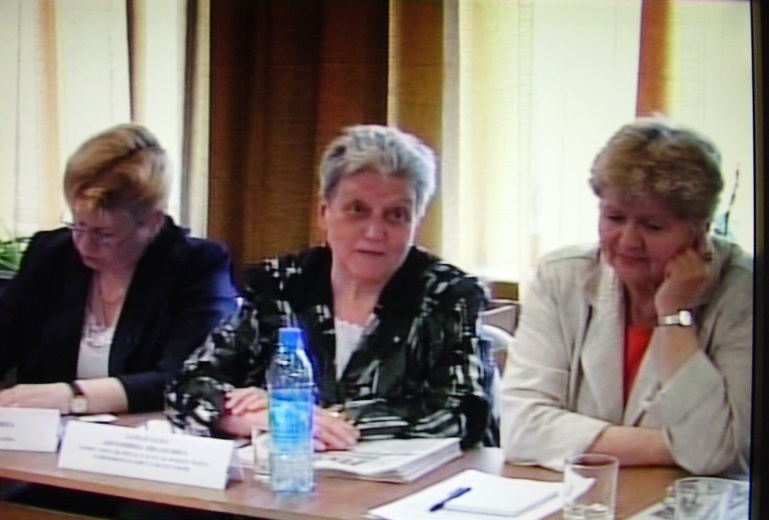 Особое    место    в   системе   правового 
просвещения    избирателей   занимает   работа  с 
пенсионерами, ветеранами, инвалидами. 
     В рамках избирательной кампании Комиссией было организовано тесное взаимодействие с городскими общественными организациями инвалидов, ветеранов по обеспечению реализации их избирательных прав. Через эти организации был организован учет этой категории избирателей, адресная рассылка информационно-разъяснительных материалов, а также встречи с избирателями. 
                                                          Комиссия    регулярно   участвовала  в  заседаниях
                                                   советов    ветеранов,     информируя    об    изменениях
                                                   избирательного законодательства, ходе избирательной
                                                   кампании.  Одной   из  эффективных   форм  работы  с
                                                   избирателями    старшего    возраста    является    клуб 
                                                   избирателей в 2013 году состоялось 10 заседаний.
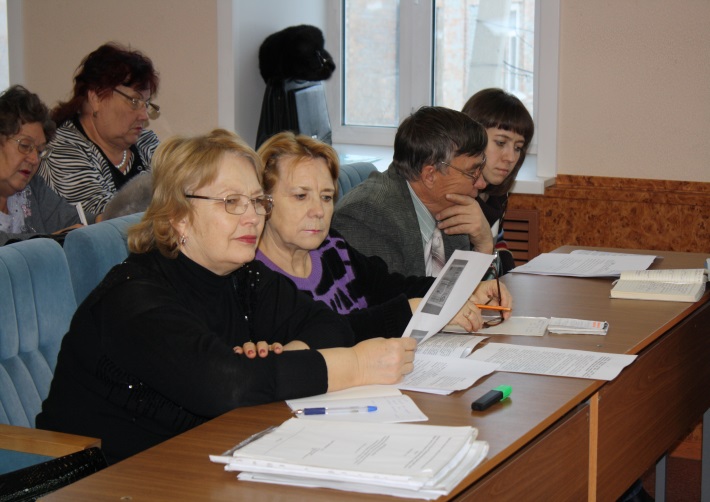 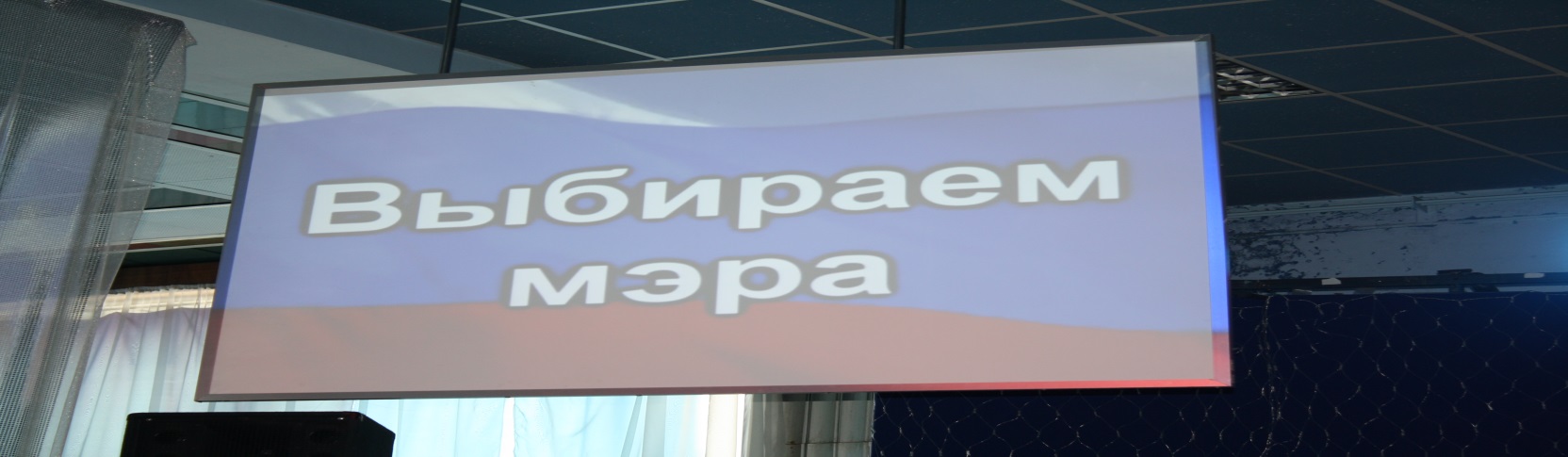 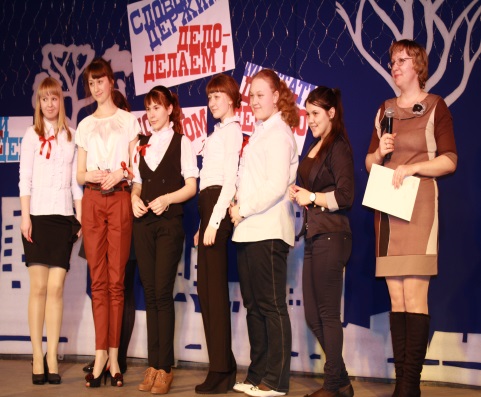 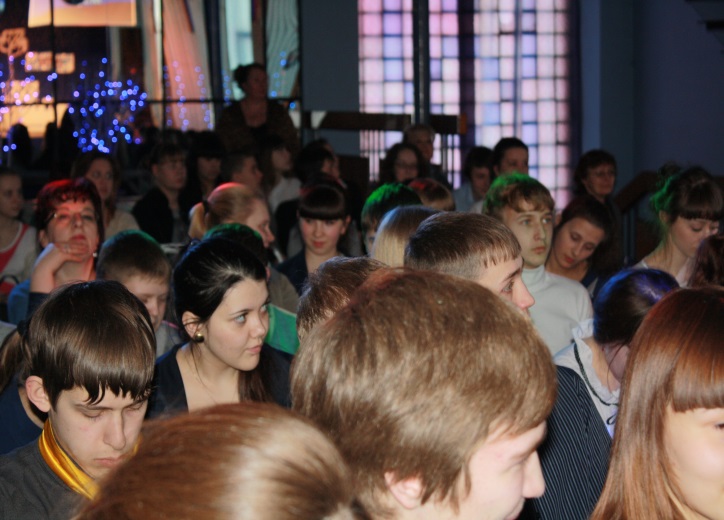 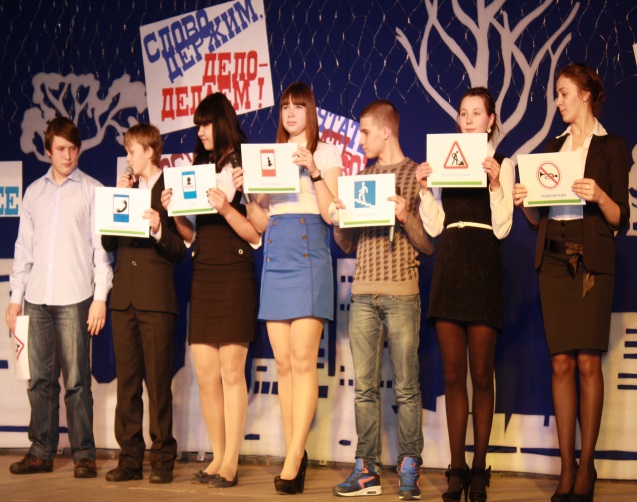 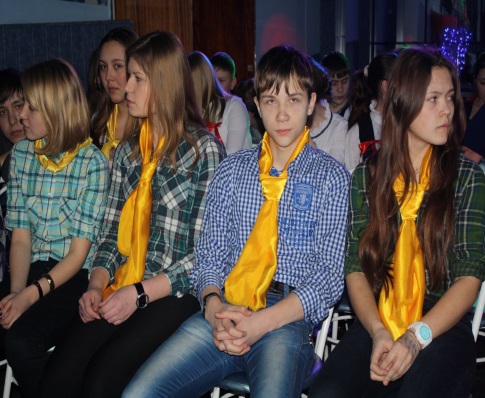 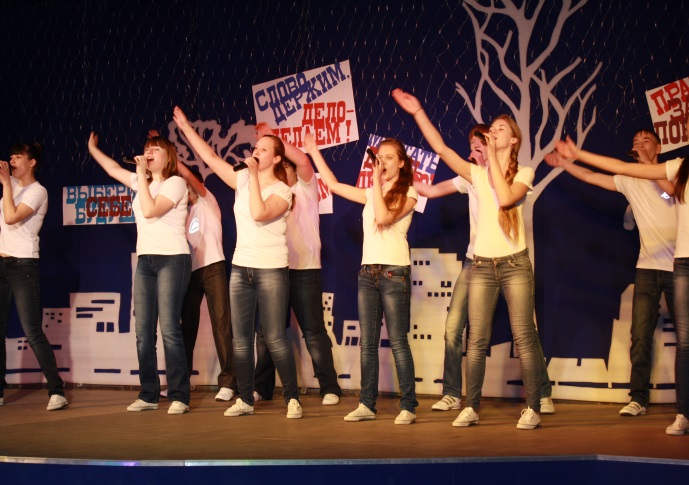 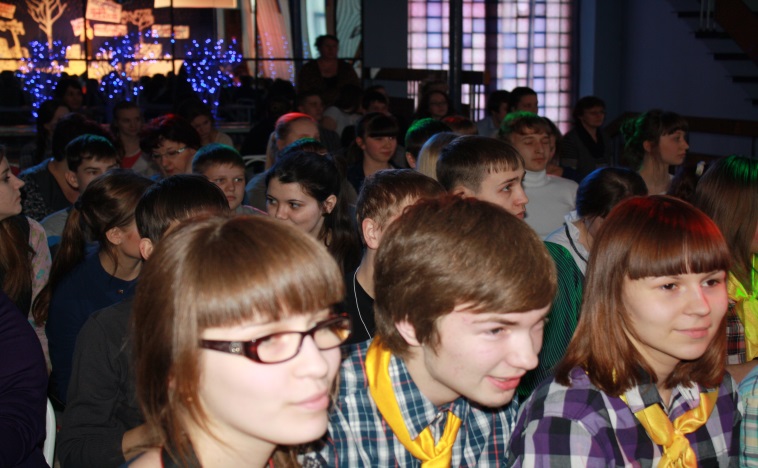 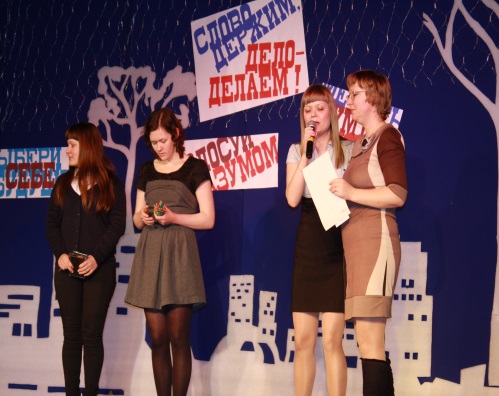 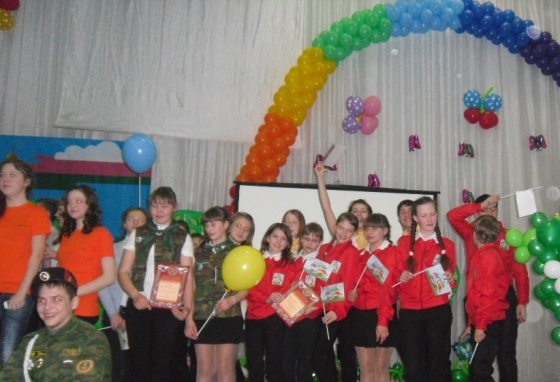 КОНКУРСЫ
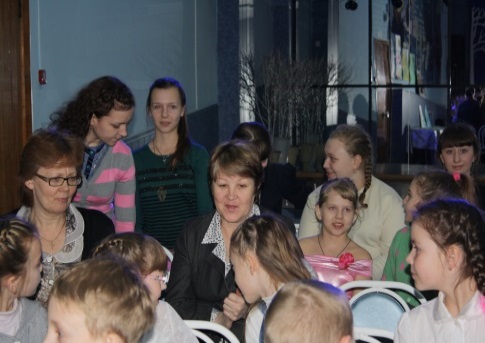 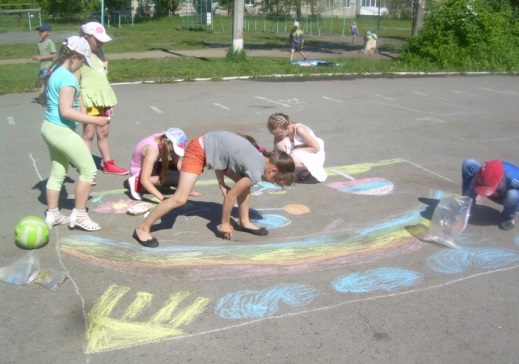 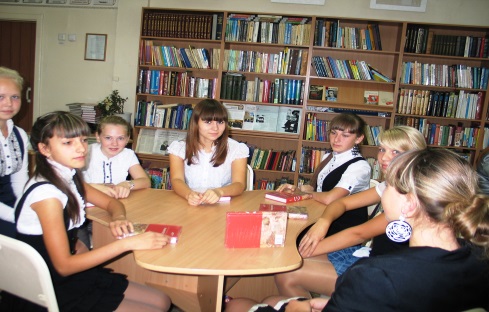 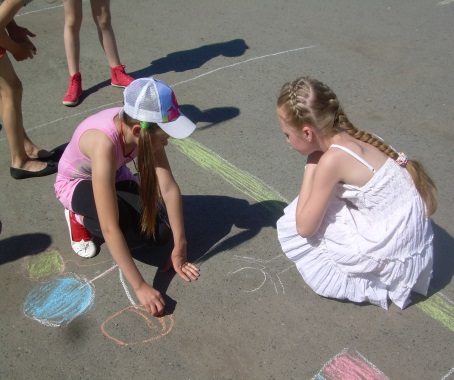 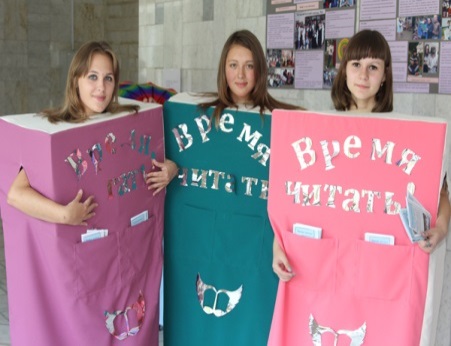 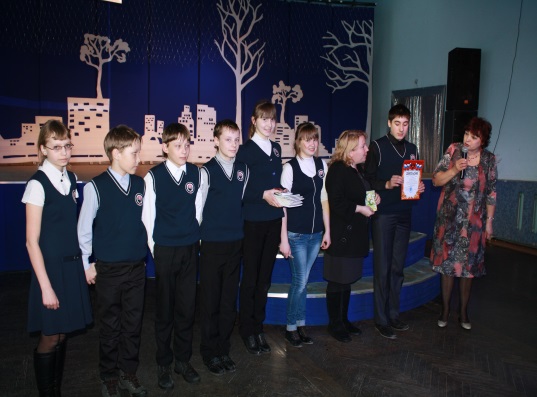 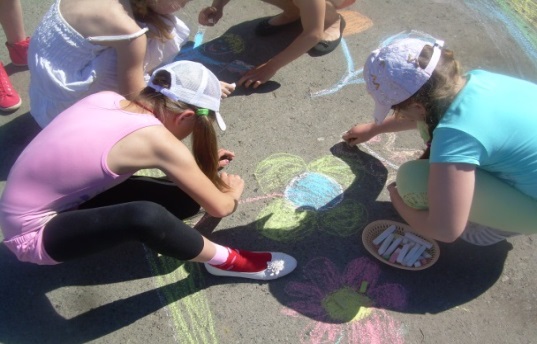 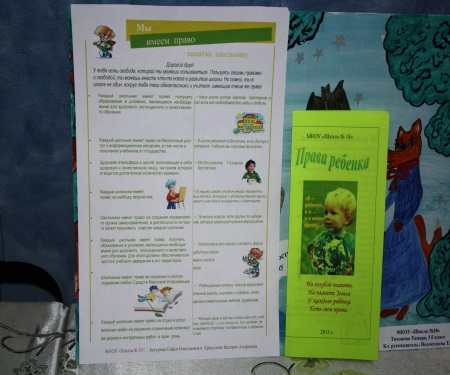 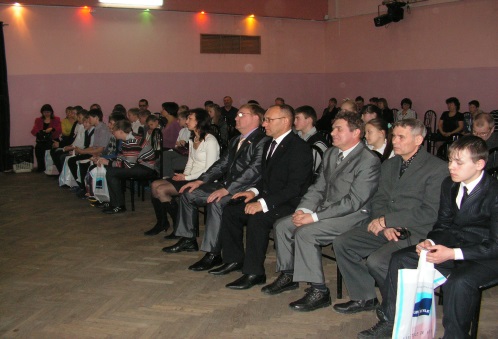 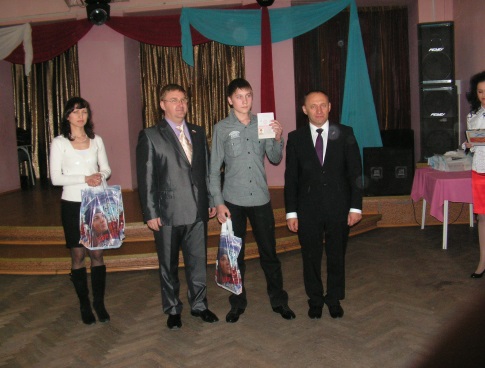 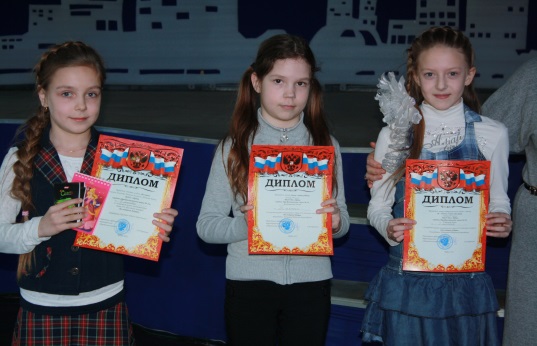 Для реализации мероприятий Программы по повышению правовой культуры избирателей, обучению организаторов выборов Ирбитская городская территориальная избирательная комиссия взаимодействовала с органами местного самоуправления Муниципального образования город Ирбит, представителями политических партий, иных общественных объединений, средствами массовой информации, государственными органами.